Jak na základní kalkulativní spoje
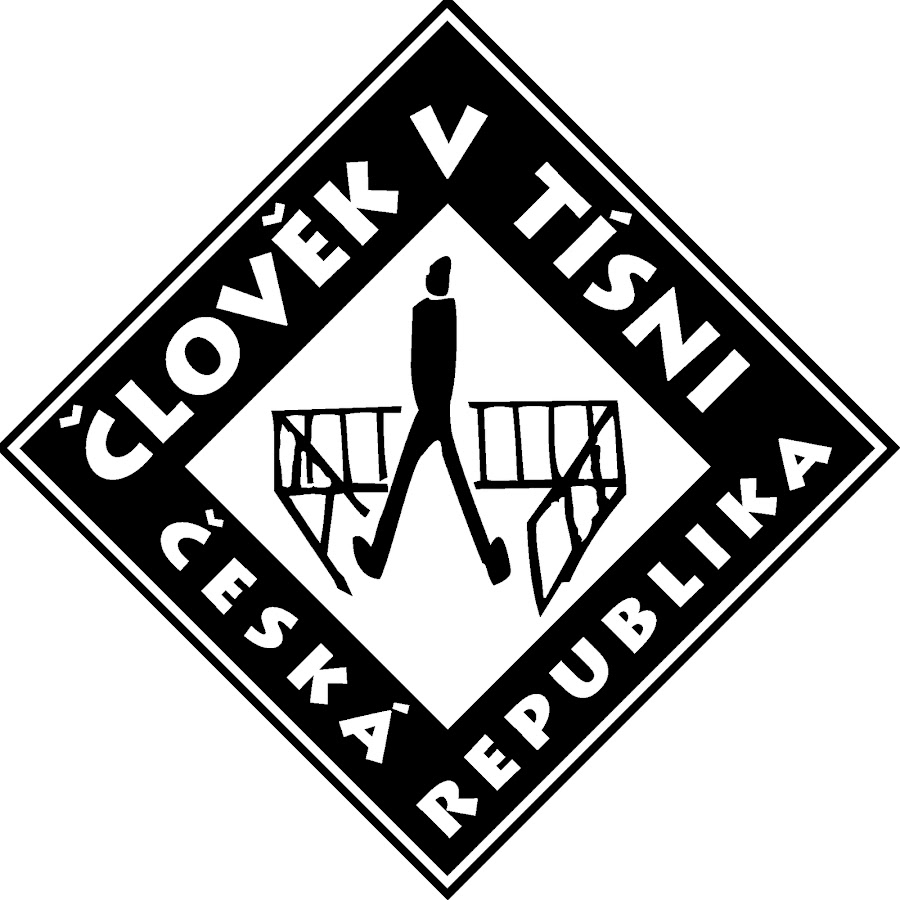 Mgr. Bc. Pavla Vinklerová
25. 1. 2022
Co předchází
Pochopení počtu
Šest kuliček, šest tlesknutí, šest prstů, číslice šest
Číselná řada
Šest je hned za pětkou. Šestka je za jedničkou, dvojkou …
Postřehování
Počítáme různými smysly
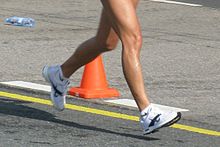 Hmatem
Sluchem
Zrakem
Celým svým tělem
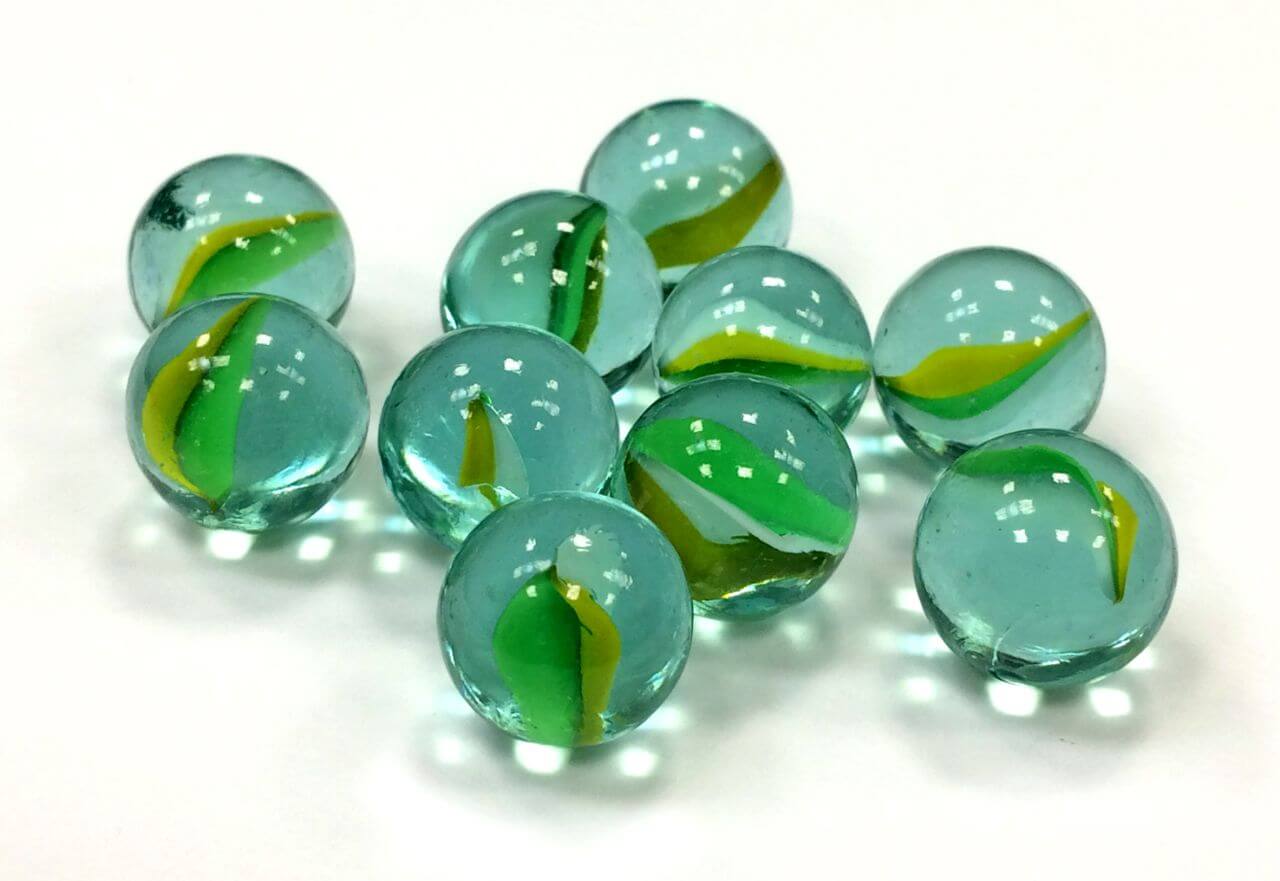 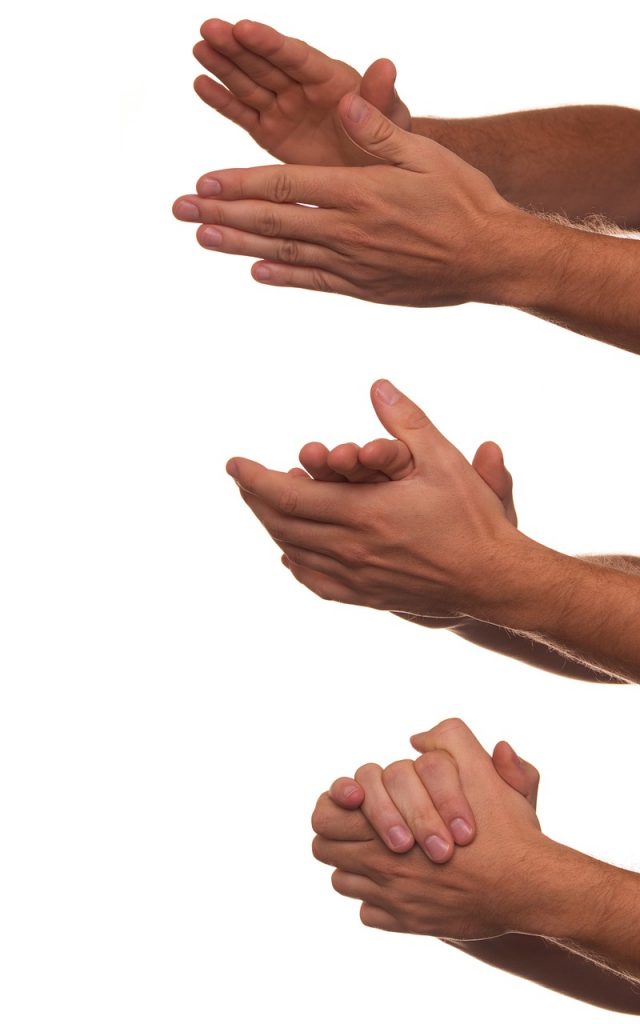 Co se našlo v šuplíku
Knoflíky
Korálky
Kamínky
Lístečky
Přírodniny
Drobné hračky
Párátka
Počítadlo
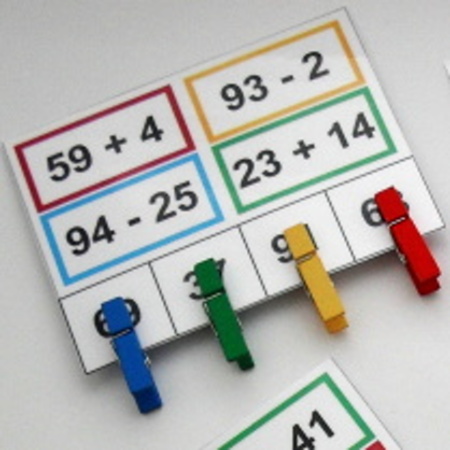 Sčítání a odčítání
Pod šátkem
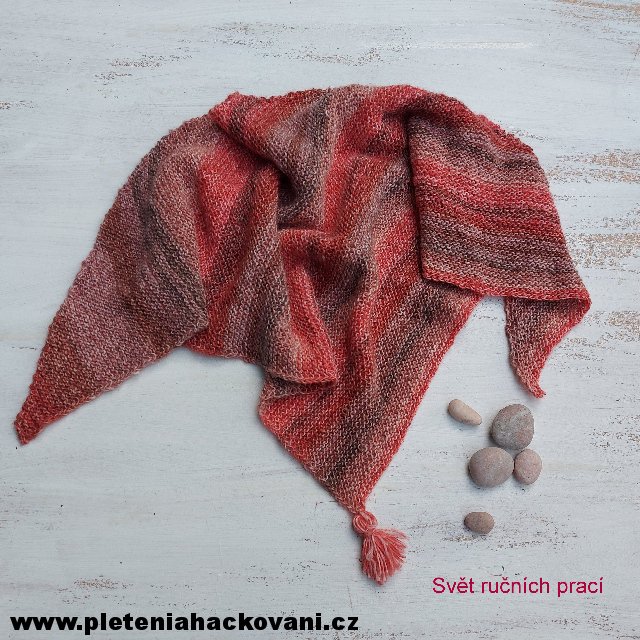 Desítkový pásek
Tabulka 0 - 20
Počítadlo do kapsy
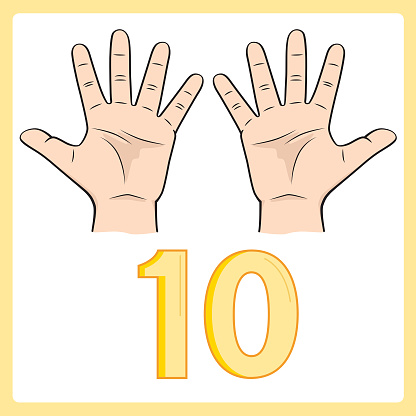 Krokovací pás
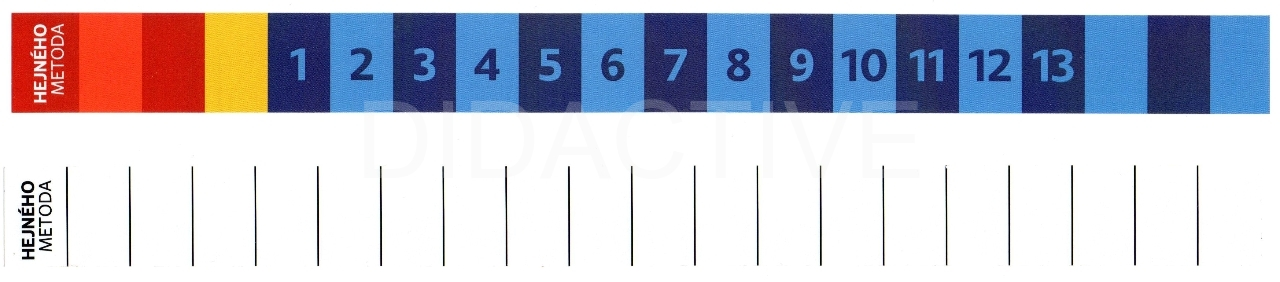 Co si vyrobit
Kartičky s čísly
Stovkový řetěz
Stovková tabulka
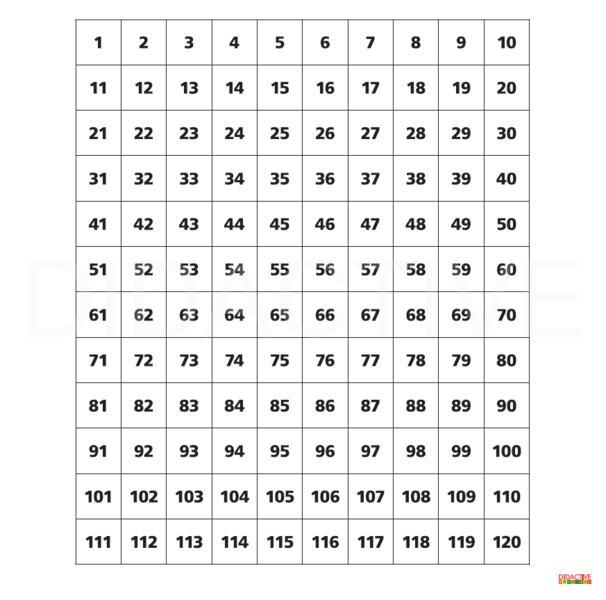 Abaku rodinky
2        2      

       4
5       

       8
2        6
Abaku řady
6  2  4  8  3  2  6  3  8  6  4
Abaku tajný kód
7 2 9 8 1
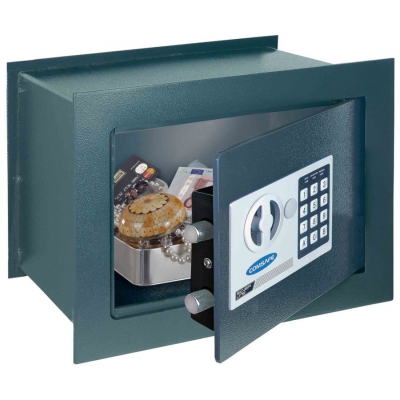 Abaku
Abaku.cz -> učitel -> metodika
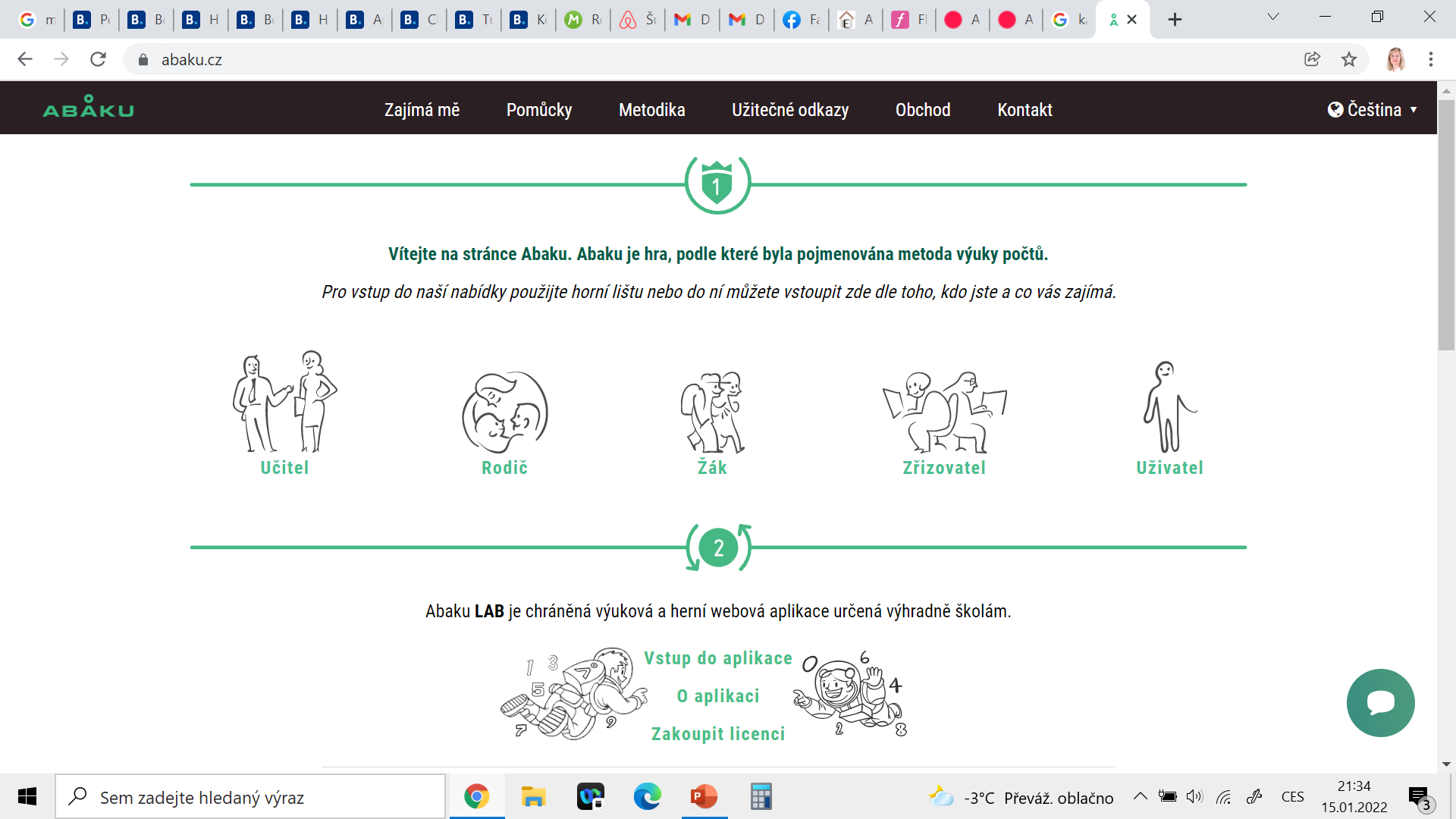 Zápis velkých čísel velkých čísel
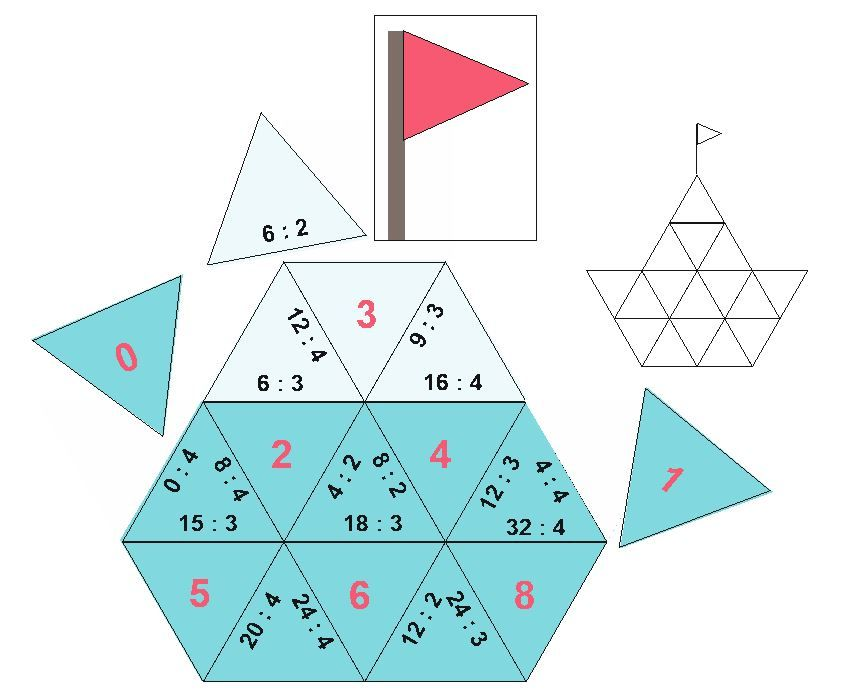 Násobení a dělení
Násobení
Lze řešit úlohy na násobení bez znalosti řad násobků a násobilkových spojů?

Násobení je opakované sčítání
Aktivity
Plácaná
Vymýšlení slovních úloh podle zadání
Kreslení obrázků ke slovním úlohám
Modelace situace
Násobení
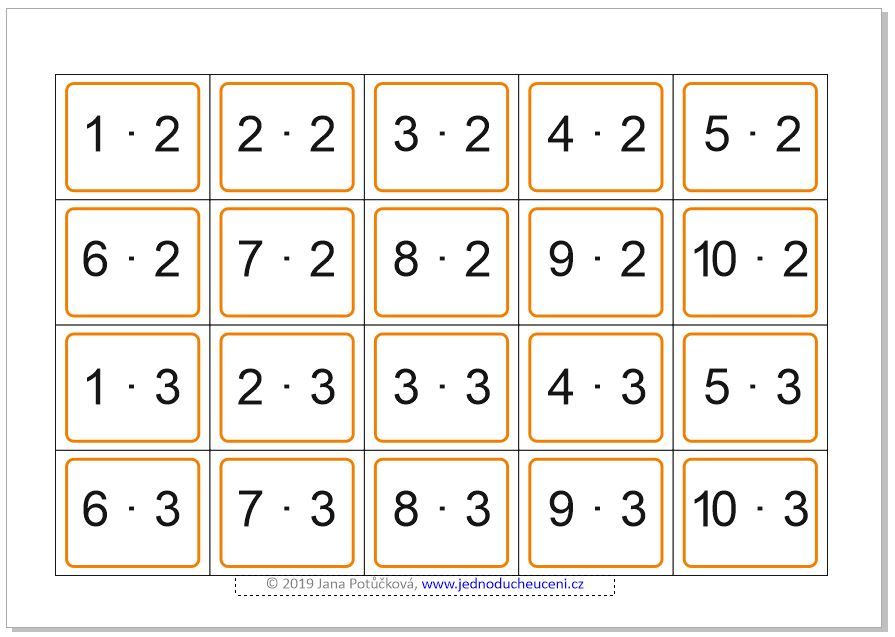 Kartičky
Násobení
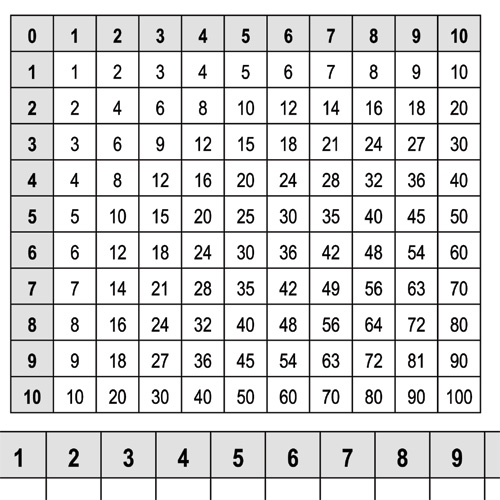 Tabulka násobků
Násobení
Hledání násobků ve stovkové tabulce
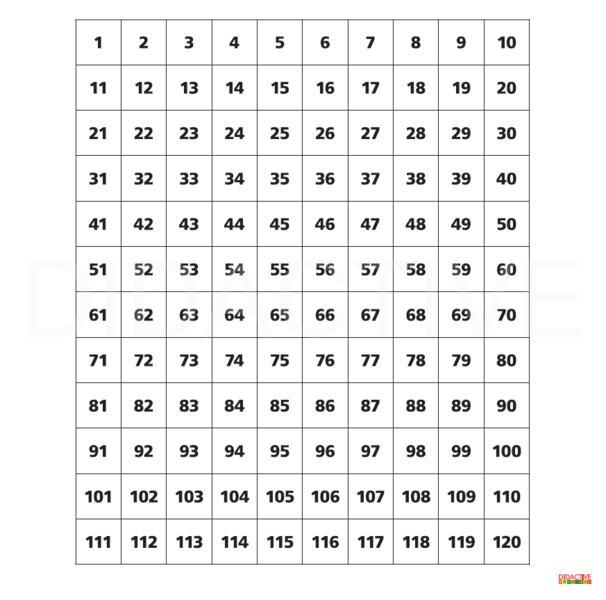 Indické násobení
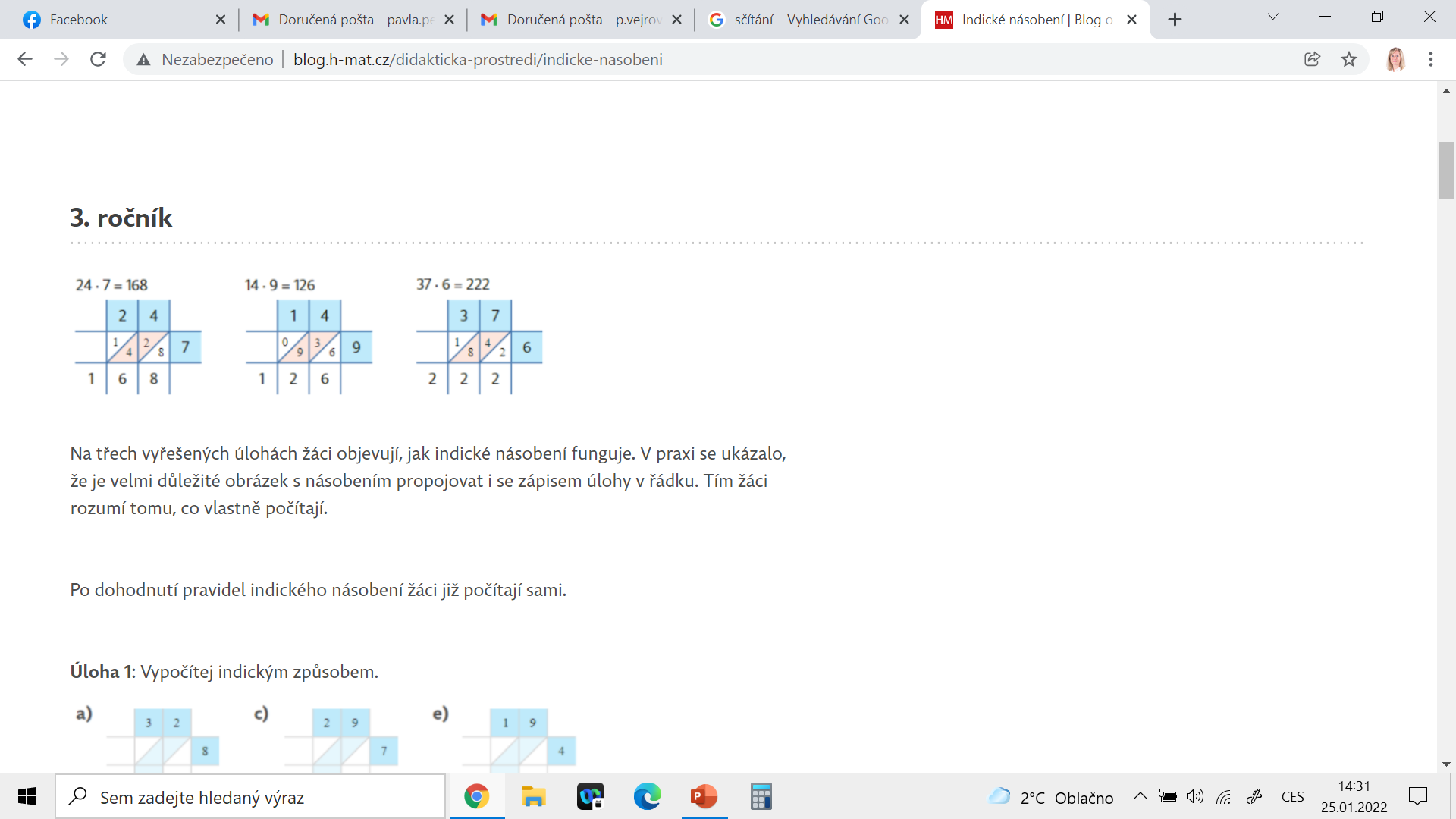 video
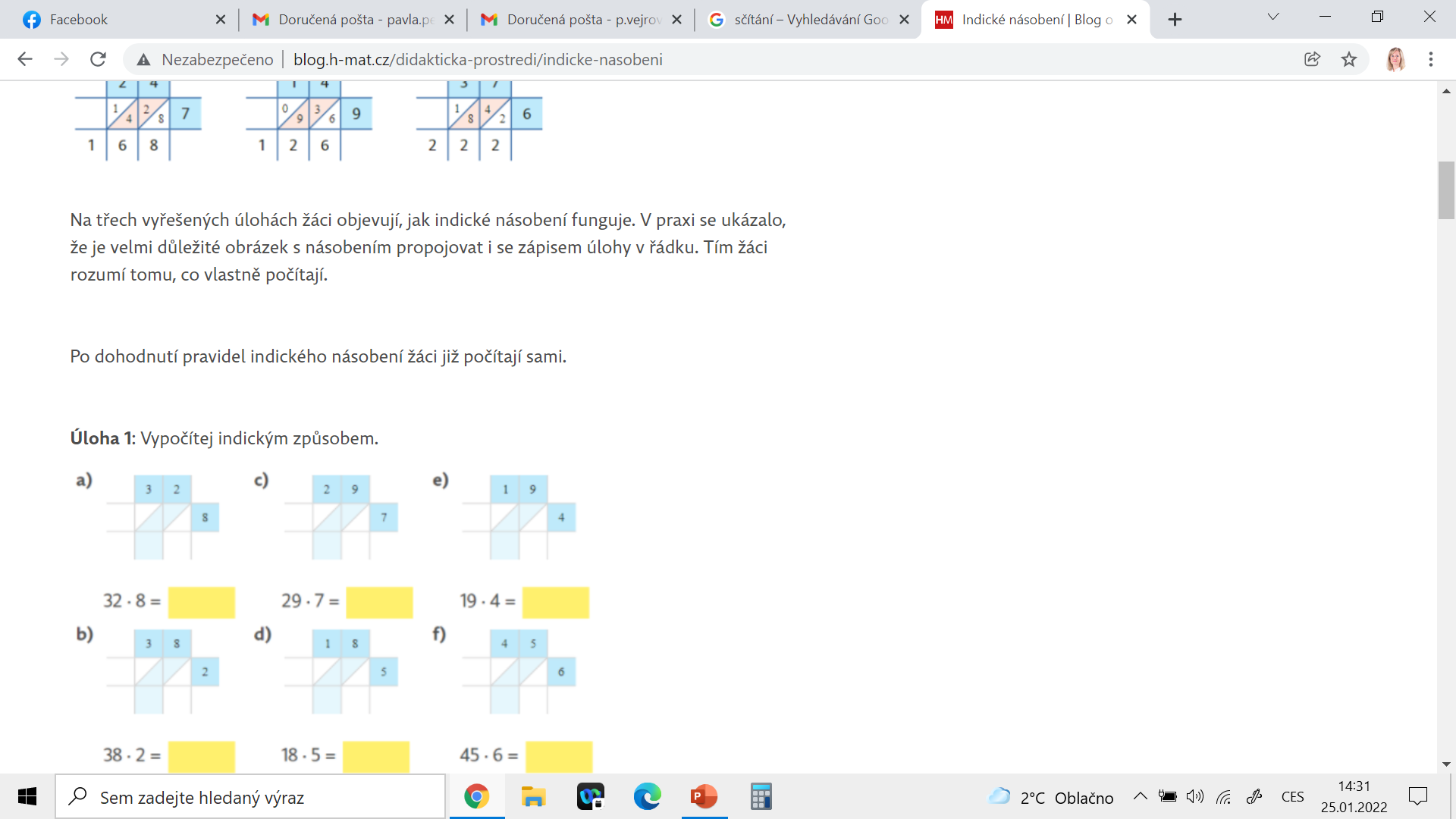 Čínské násobení
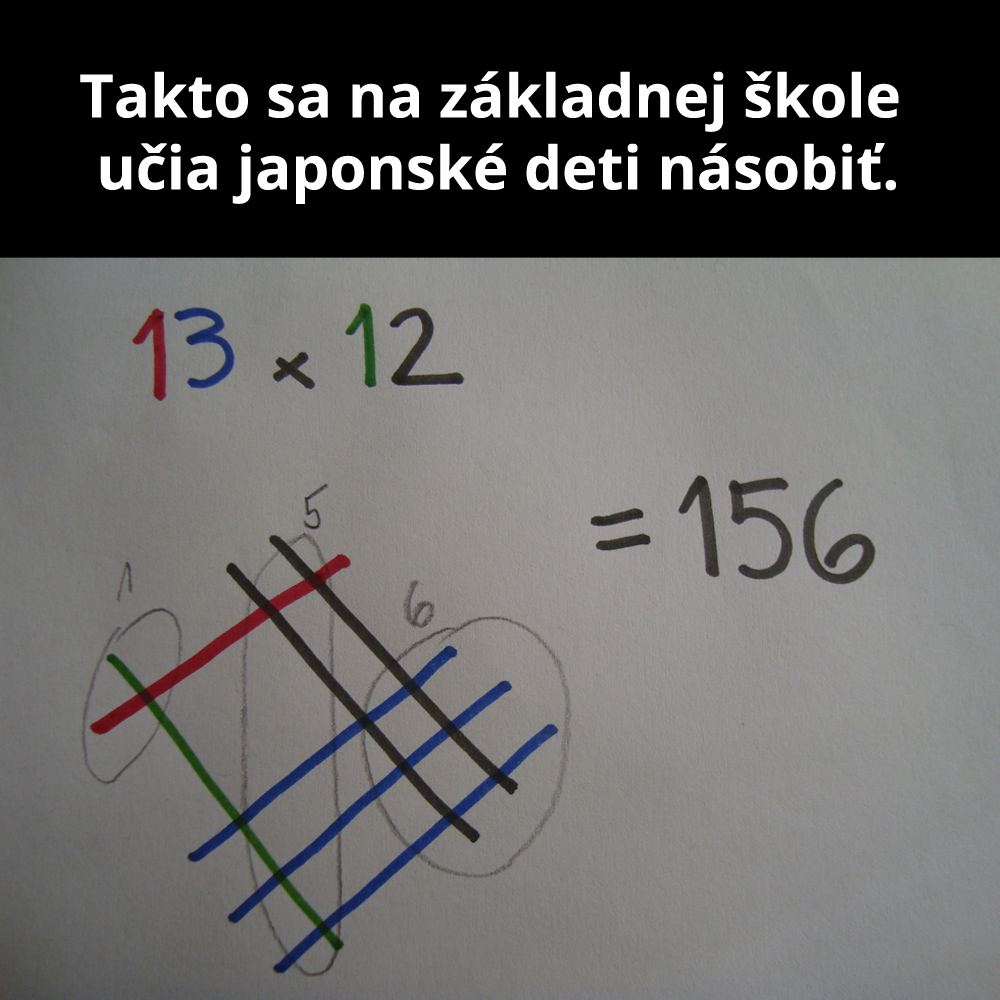 video
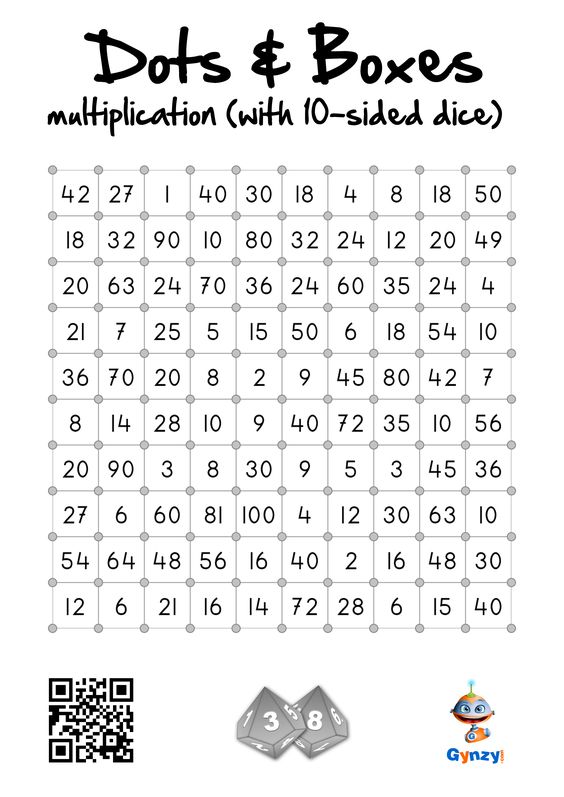 Násobení
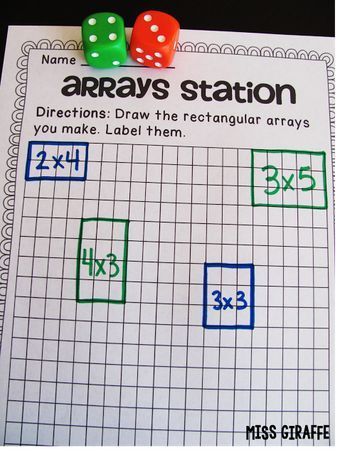 Online procvičování
matika.in

skolakov.eu

skolasnadhledem.cz

Khan Academy

Umíme matiku
Hejného metoda – online materiály
Matematické kluby
Kopírovatelné předlohy
Příručka pro rodiče 
Tomášův Padlet s tipy
Děkuji za pozornost!
pavla.pedacademy@gmail.com